Základní škola Bohutín, okres Příbram                                       VY_32_INOVACE_CIJ15_Denní strava
Die Tagesernährung (Denní strava)
Autor materiálu:
Mgr. Pavel Hájek
Materiál je určen k bezplatnému používání pro potřeby výuky a vzdělávání na všech typech škol a školských zařízení.
Jakékoliv další používání podléhá autorskému zákonu.
Tento výukový materiál vznikl v rámci Operačního programu Vzdělání pro konkurenceschopnost.
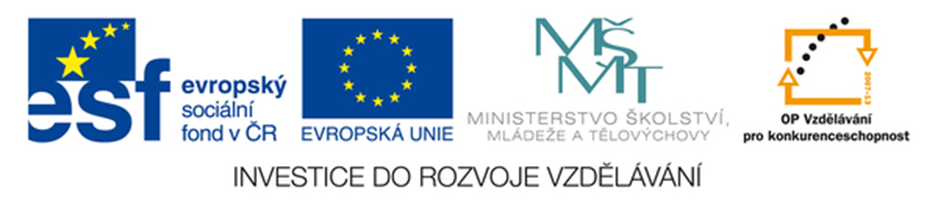 DIE TAGESERNÄHRUNG ( DENNÍ STRAVA)
První jídlo je snídaně.
Das erste Gericht ist das Frühstück.
Obvykle snídají lidé chleba a rohlíky s máslem, šunkou,salámem,sýrem nebo marmeládou.
Gewöhnlich frühstücken die Menschen Brot und Hörnchen mit Butter, Schinken, Wurst, Käse oder Marmelade.
Pije se čaj, kakao nebo ovocný džus.
Man trinkt Tee,Kakao oder Fruchtsaft.
K dopolední svačině je vhodné ovoce nebo zelenina.
Zum Pausenbrot ist Obst oder Gemüse geeignet.
Dalším pokrmem je oběd – hlavní jídlo dne.
Das nächste Gericht ist das Mittagessen – die 
Hauptmahlzeit des Tages.
Například hovězí vývar, vepřová pečeně, knedlíky, pudink.
Zum Beispiel Rinderbrühe, Schweinebraten, Knödel, Pudding.
K pití – minerální voda, ovocný džus, čaj s cit-ronem.
Zum Trinken – Mineralwasser, Fruchtsaft, Tee mit Zitrone.
K odpolední svačině se jí obložené chleby.
Zur Vesper isst man belegte Brote.
Večeře by měla být dobře stravitelná.
Das Abendessen sollte gut verdaulich sein.
Velmi dobrý je smažený kapr a vařené brambory.
Sehr gut ist gebratener Karpfen und Salzkartoffeln.
Během dne by měl každý člověk dostatečně pít.
Durch den ganzen Tag sollte jeder Mensch ausreichend trinken.
SPRICHWÖRTER
PŘÍSLOVÍ
Wir leben nicht, um zu essen, sondern wir essen, um zu leben.
Nežijeme, abychom jedli, ale jíme,  abychom žili.
DIE HAUSAUFGABE (DOMÁCÍ ÚKOL)
1. Baue ein gesundes Menü
Sestav zdravý jídelníček
2. Übersetze die folgenden Sprichwörter
Přelož následující přísloví:
Hunger ist der beste Koch.
Hlad je nejlepší kuchař.
Die Liebe geht durch den Magen.
Láska prochází žaludkem.
Metodický list
Název materiálu:	VY_32_INOVACE_CIJ15_Denní strava
Autor materiálu:	Mgr. Pavel Hájek
Zařazení materiálu:
Šablona: Inovace a zkvalitnění výuky prostřednictvím ICT (III/2)		
Sada: 32_INOVACE_CIJ   Číslo DUM:32_INOVACE_CIJ01 
Předmět: Německý jazyk
Ověření materiálu ve výuce:
Datum ověření: 26.4.2013	Třída:  8.		Ověřující učitel: Mgr. Pavel Hájek
Anotace materiálu:
Materiál určený k výuce německého jazyka. Je koncipován jako průvodce možného stravování.   
Podrobný metodický popis možností použití materiálu:
DUM je zpracován pro výuku německého jazyka 8.ročníku ZŠ Bohutín na cca. jednu standardní vyučovací hodinu. V průběhu hodiny si žáci ověřují svoji slovní zásobu, dovednost práce se slovníkem a své překladové schopnosti.  Pracují dle svých individuálních schopností a dovedností. Po samostatném překladu každé věty následuje společná kontrola a oprava případných chyb s vysvětlením.  Proběhne diskuse o příslovích.  Do příští hodiny vypracují žáci zadaný domácí úkol. Učitel postupuje podle pokynů v prezentaci. Může si také některý z úkolů vytisknout jako pracovní list.
Zdroj obrázků: Galerie MS Klipart